Discussion of Knowledge is Power:A Field Experiment in the Chinese and US Stock Markets
By Sonia Man-Lai Wong, Yuan Xue, Bohui Zhang, Xiaofeng Zhao
@CFRC 2022

Discussant: “J” Jiacui Li
David Eccles, U of Utah
1
What does this paper do?
Does: randomized experiment to educate investors on accruals

Finds:
Treated stocks experiences less accrual mispricing upon earnings releases
Treated firms have lower accruals going forward (interpreted as discipline)
2
Overall
Great idea
Doing controlled experiments in asset markets is GREAT
I hope to see more papers like this

Main comment: I am puzzled by the size of the effects
I hope the authors can provide more evidence of the channels
3
1. Let’s think through the effects
4
What is the effect found?
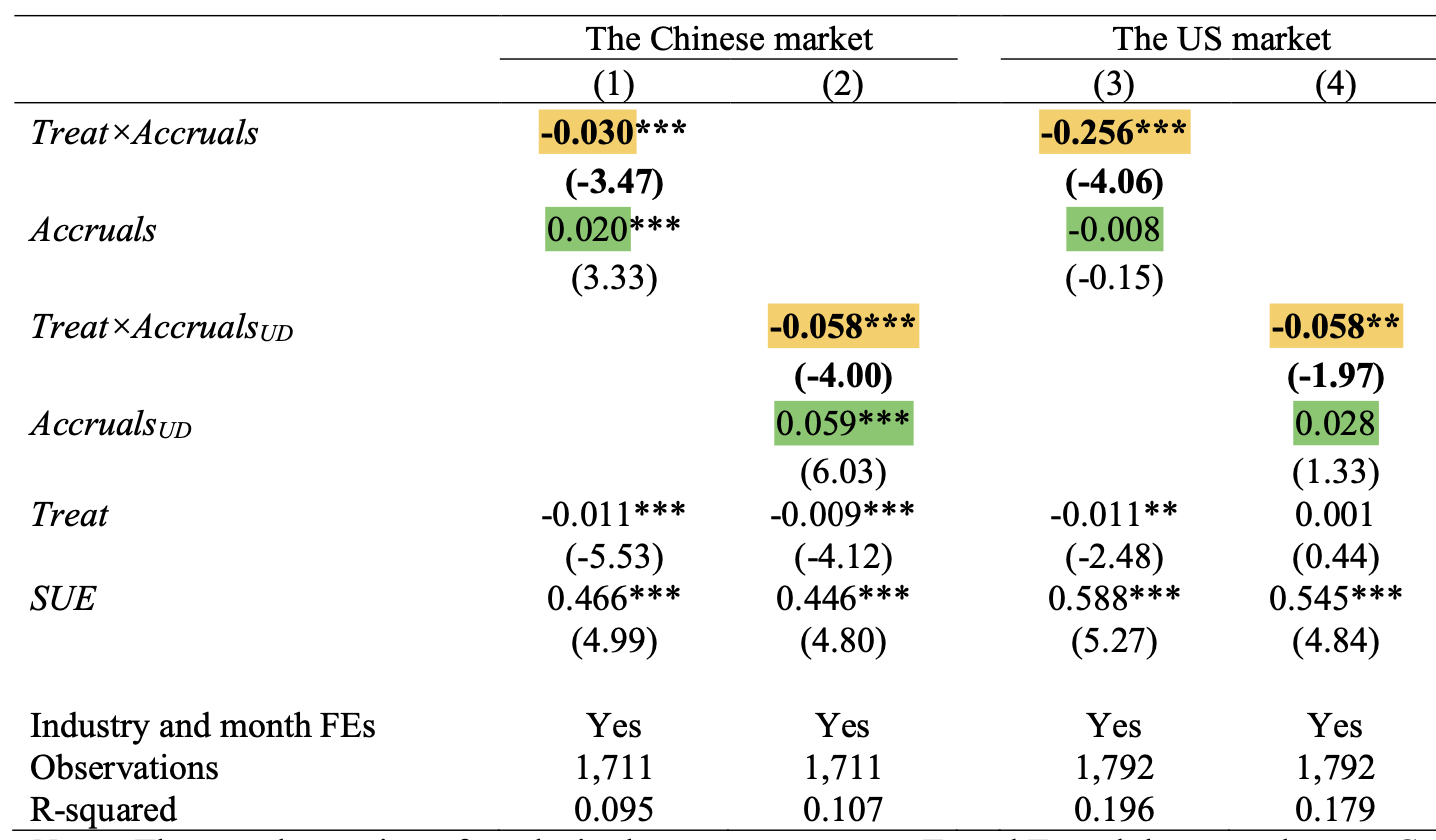 Control: prices somewhat respond to Accruals
Treatment: effect entirely reversed

Effect even stronger in the U.S.
5
What does it take to produce such an effect?
6
1) What fraction of investors are reached?
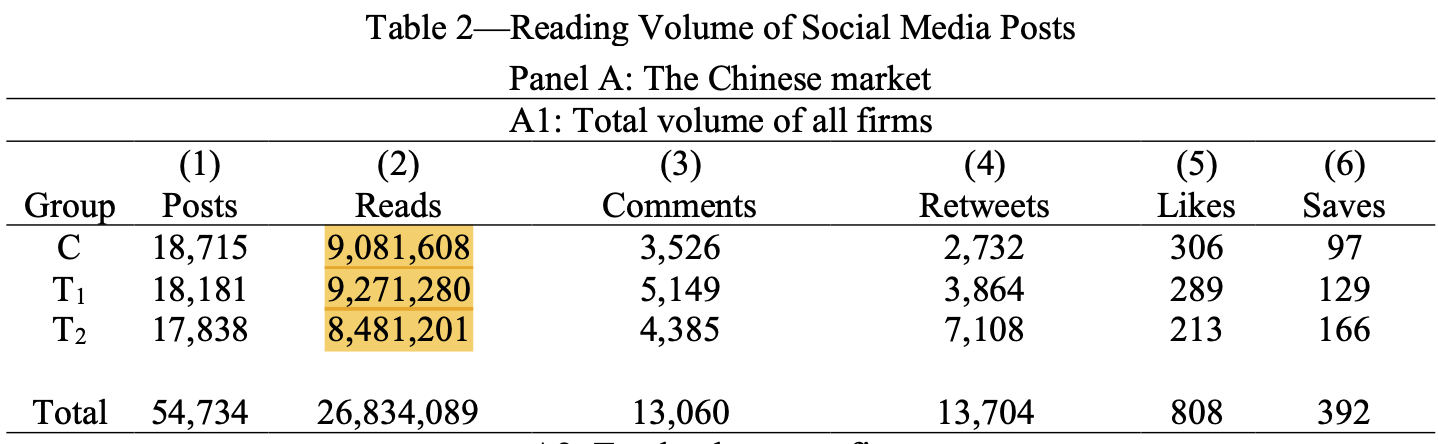 How many retail investors are there in China? 
Jones et al (2022): around 50 million accounts from *one* exchange
Other sources: 177 million total
7
2) Do they get it?
I looked into the educational material. 
It is not easy to understand… I can’t imagine my grandma understanding this.
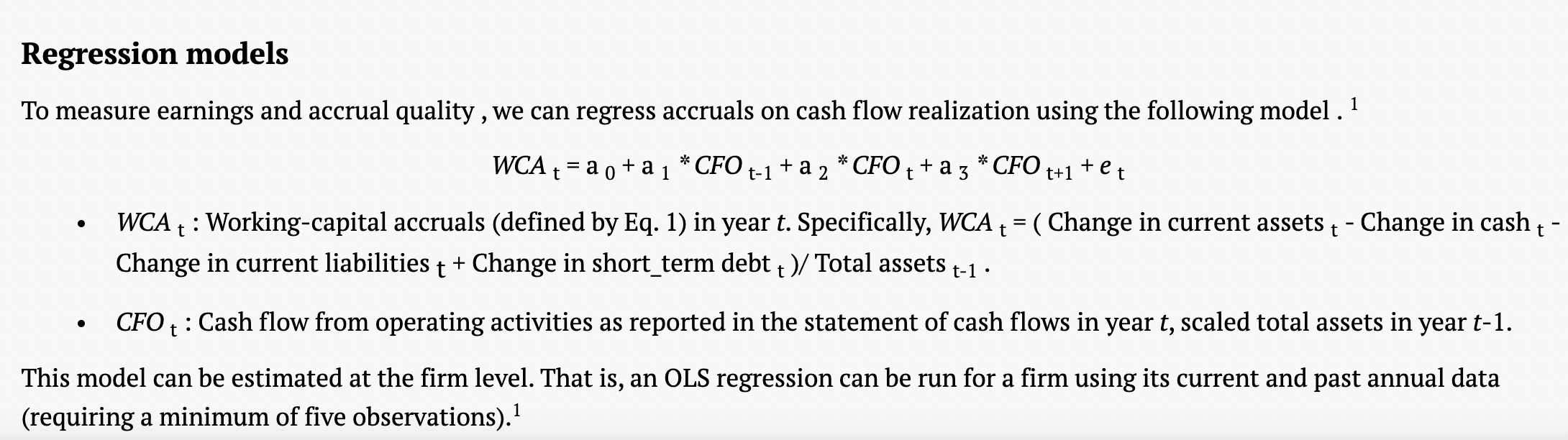 8
3) Does this impact firm behavior?
The paper finds that treated firms reduce their discretionary accruals after the experiment. 

I really have trouble believing this… to the extent it made me think that this is what caused the pricing result. 
E.g. For chance reasons, the treatment group had less accruals after treatment so there is nothing for prices to respond to
9
2. What can the authors do?
10
Verify that the treatment REALLY changes behavior
Give some retail investors/volunteers your educational message. 

A couple of days later, ask them:
1) Do you understand it? (Let them repeat it to you)
2) How would you trade on this information? 

If you really want to push the “change firm reporting” effect, I hope to see one company execute say it: 
“I noticed that markets do not like accruals so we stopped doing it…”
The mechanism requires conscious recognition by firm executives
11
Summary
You can see that I am conflicted. 

I really like what the paper does, and I really want to believe the results. 

I might be massively underestimating the cognitive ability/power of retail investors, which the authors can prove me wrong. 

I enjoyed reading the paper and hope to see it published well.
12